NOM DEL CONGRÈS/JORNADA/CURS
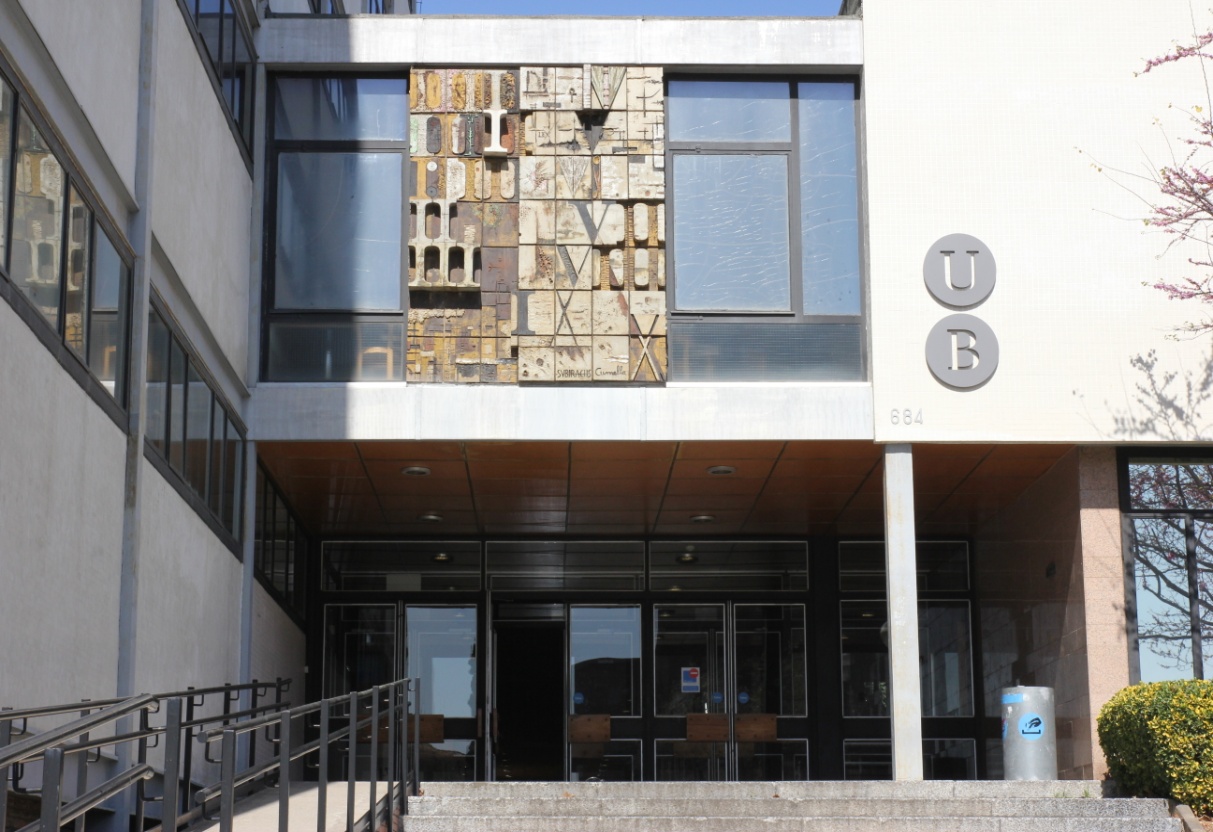 Facultat de Dret
Data o curs acadèmic
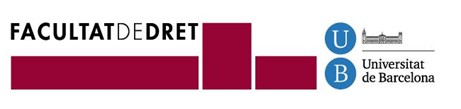 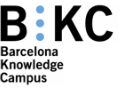 Títol de la conferència/xerrada/curs
Dr./Sr. Nom i cognom del conferenciant/ponent
Universitat/institució de procedència
Nom de la activitat/apartat, etc.
Text/Esquema…………….

Text/Esquema…………….

Text/Esquema…………….

Text/Esquema…………….

Text/Esquema…………….
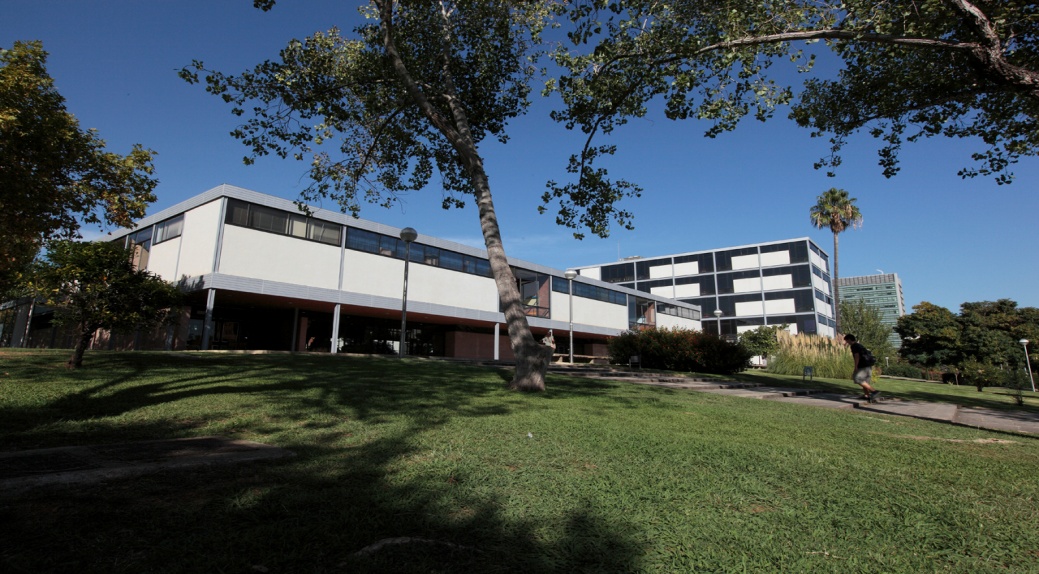 Moltes gràcies
diapositiva opcional